Manuscript PreparationStep by Step Guide
By Lilian Perez, MPH
lperezconstanza@mail.sdsu.edu 
August 28, 2014
Outline
Choosing a journal
Impact factor
Creating a timeline
Writing
Revising
Submitting
Revising
Resubmitting
Choosing a ‘home’ for your manuscript
You can begin picking journals before you start writing, that reduces time at the end when you are formatting and framing your writing to the journal’s audience.
BUT, choosing the right journal to submit to isn’t easy, especially for inexperienced authors.
There is a risk of rejection when you submit to a journal that’s not the ‘right fit’; this further delays publication.
How do I choose a journal?
Look at your bibliography. 
Look at other journals in your field (search online or ask a librarian for help).
Find out the impact factor and journal rankings.
Pitch your proposed journal to your co-authors for feedback.
You can also submit your abstract to the journal’s editor to ask if he/she thinks the topic is within the journal’s scope.
What is an impact factor?
Definition: An index of the average # of times articles from a journal published in the past 2 years have been cited in the journal citation reports year.
An indicator of journal quality.
Mitigates the importance of citation frequencies so large or older journals don’t have a special advantage over smaller and newer journals.
How is it derived?
Impact factor derivation
=       (# of citations to items published in Journal X in year 3)__          
      (# of substantive articles published in Journal X in years 1 & 2)

Citations can be from the same journal but often they are from different journals, proceedings, or books.
Other impact factors
5-year journal impact factor?
Average # of times articles from Journal X published in the past 5 years have been cited in the journal citation reports year
(# of citations in year 6)/(total # of articles published in the previous 5 years)
Only available in 2007 and subsequent yrs
Create a timeline
Make a timeline for yourself of when you will complete each section, this keeps you on track and helps your co-authors know when to expect your draft manuscript.
Might evolve over time but still helps!
Ask the PI of the study if he/she prefers to receive each section one at a time or all together.
Send first draft to the PI in the correct journal format (e.g., meets word count, includes title page and abstract, and uses journal ref style), then once the PI approves, you can send out to other co-authors for review. 
Always indicate the word count limits for the abstract and text from the journal guidelines so your co-authors know whether you need help cutting or if you have room for more content.
Give co-authors a deadline to send you feedback. Ask if they need more time and by when you can expect their comments.
Typically 2-4 weeks for review
In your email to the co-authors, tell them that if you don’t hear from them, you will assume they approve for submission. Journals require that you have active approval from co-authors for submission.
Writing tips…
Find space where you know you can focus.
Dedicate chunks of time to write.
Have an outline from which you can work off of.
Do a thorough lit search.
Look for the most recent publications; this is especially important when you are reporting prevalence rates, etc.
Ask yourself if you want to lead with your outcome or predictor.
Find articles that have asked similar questions (relevant for Discussion section).
Decide on what order you want to follow (for writing).
My personal preference: intro, tables and results section, methods, discussion, abstract
Take days off from writing to come back to it with a clear mind. 
Ask a friend or colleague to review your work.
What helps you write?
Not writing from home
Libraries, coffee shops, quiet spaces for writing
Turn off phone, no internet
Deadlines; making promises to others
Listening to music
Dedicating days or week to a section
Writing in the morning
Finding what time of day works best for you
Revisions, revisions, revisions
Don’t be surprised if your manuscript undergoes several revisions! This is expected, especially if it is your first time publishing.
Some co-authors will just write ‘I don’t get it’ and instead of getting frustrated, just try re-writing your work to make it clearer (grammatically or conceptually).
Ask questions if comments are not clear. You don’t have to accept all feedback but be sure you have a valid reason to not accept something.
After getting the final approval
At this point, the PI has given you the “Go” to submit.
Now you need to go to the journal’s website and go down their list of requirements for submission.
Do your co-authors need to sign a Conflict of Interest Disclosure Form?
Should your tables be submitted separate from the manuscript?
Does your title page have everything they ask for?
Are you within the max word count (sometimes there’s a max number of references as well)?
Are your references in the journal’s preferred style?
Does the journal want page #s, a header, line numbers, etc.?
Also check with your co-authors that you have their correct degrees, affiliations, and contact information.
If you followed the earlier advice about making sure the manuscript is formatted per journal requirements before you send to them, you will be done with this step.
Give yourself a few hours for submitting, the online process takes time and you need to pay attention to all requirements.
Submitting
Once you upload everything and submit, send your co-authors a confirmation email indicating you have submitted, that you will be in touch when you hear back, and send them the citation, for example:
Perez, LG, Arredondo, EM, McKenzie, TL, Holguin, M, Elder, JP, Ayala, GX. Neighborhood social cohesion and depression among Latinos: Does use of community resources for physical activity matter? (under review)
The review process…
Initial screening
Journal editors typically look at hundreds of manuscripts a year. 
One of the first items that editors will look at is the cover letter, and they may not get further than the cover letter if the study does not seem interesting enough. 
Craft a well-written cover letter that highlights the significance and strength of their research as well as provides a good reason why the manuscript is a good fit for the journal. 
Editors will then go through the abstract and may even skim through the introduction, figures and tables, or other sections of the paper to determine whether the manuscript passes their quality expectations. 
If the manuscript lies outside the scope of the journal, then a rapid rejection allows the author to quickly find and submit his/her manuscript to another journal.
[Speaker Notes: http://www.editage.com/insights/peer-review-process-and-editorial-decision-making-at-journals]
What do editors check for?
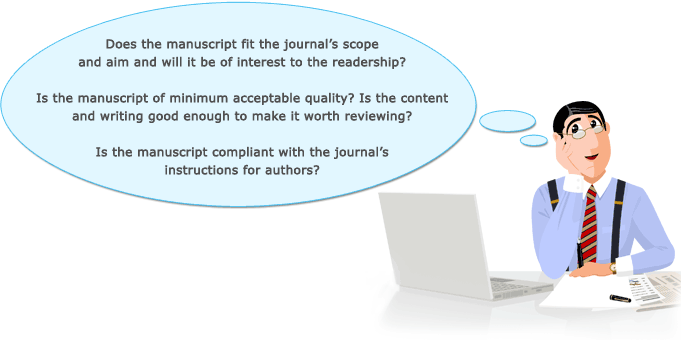 [Speaker Notes: http://www.editage.com/insights/peer-review-process-and-editorial-decision-making-at-journals]
Peer review process
There are 3 common types of peer review for journal publication:
Single blind: names of reviewers are not revealed to authors
Double blind: names of reviewers and authors are not revealed to each other
Open peer review: Names of authors and reviewers are revealed to each other
Generally, a minimum of 2 peer reviewers (up to 6) are chosen for the peer review. Peer reviewers are ideally experts in their field. 
Some journals give authors the option of recommending preferred and non-preferred reviewers. Authors should take advantage of this option if available as it can expedite the review process, since it saves the journal time in looking for reviewers. 
Note that your co-authors cannot serve as reviewers.
You may be tempted to list a very senior person to serve as a reviewer. Be careful as this person may be too busy.
[Speaker Notes: http://www.editage.com/insights/peer-review-process-and-editorial-decision-making-at-journals]
Peer review process
The peer review is completed once all the reviewers send the journal editor a detailed report with their comments on the manuscript and their recommendations. Typically, journals ask reviewers to complete their reviews within 3-4 weeks (but not always enforced so it’s hard to predict how long the peer review process will actually take).  
You can check on the status of your manuscript using the manuscript ID you get after you submit.
If the review process is taking unusually long, feel free to email the editor to check on the status of your manuscript (include manuscript ID in the email).
What happens next?
Once you hear back from the journal, you’ll get one of several possible decisions:
Accept without any changes (acceptance): the journal will publish the paper in its original form  [BUT VERY RARE]
Accept with minor revisions (acceptance): the journal will publish the paper and asks the authors to make small corrections 
Accept after major revisions (conditional acceptance ): the journal will publish the paper provided the authors make the changes suggested by the reviewers and/or editors 
Revise and resubmit (conditional rejection): the journal is willing to reconsider the paper in another round of decision making after the authors make major changes /
Reject the paper (outright rejection): the journal will not publish the paper or reconsider it even if the authors make major revisions 
[Speaker Notes: It’s not uncommon to be rejected by a journal, learn to accept the decision and switch gears quickly to make major revisions to the paper and submit elsewhere. If the rejection was based on ‘poor fit’ to the journal, then you likely don’t need to revise anything aside from the format if you submit to another journal that might be a ‘better fit’.]
Responding to reviewer comments
Follow these steps if you have the opportunity to revise and resubmit.
Copy and paste all the reviewer comments on a Word document and go down the list one by one addressing each point. 
Do not just write “Done” to indicate you addressed a comment. Write down how you addressed it and where in the paper the editor can find the revision (e.g., page numbers, line numbers, sections).
BE PROFESSIONAL. If you have to sleep on the comments to not come off as defensive, do so. A negative tone will come off in your responses.
Re-submit
Once you address all the reviewer comments in the time given, confirm with your co-authors again that they approve the revised version and your response to reviewer comments. 
It is okay to give them less time, about 2 weeks is typical.
Once you have the ‘OK’, you can re-submit.
Now you wait for the final decision.
Good luck!